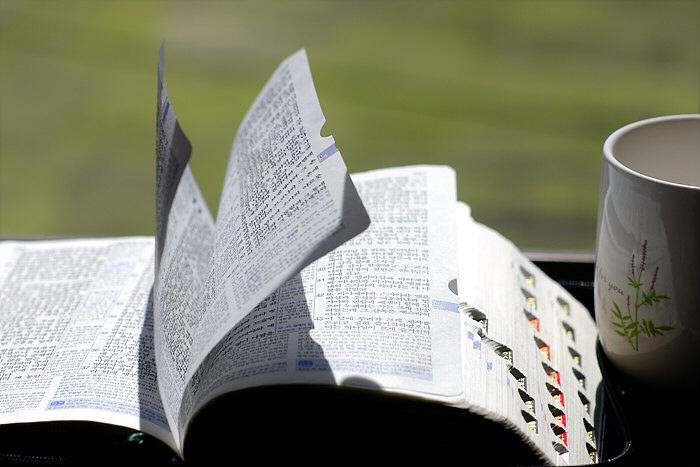 교독문
101번
(나라 사랑 3)
교독문 101번 – 나라 사랑 3
내가 여호와를 찬송하리니
그는 높고 영화로우심이요
말과 그 탄 자를
바다에 던지셨음이로다
교독문 101번 – 나라 사랑 3
여호와는 나의 힘이요 노래시며
나의 구원이시로다
그는 나의 하나님이시니
내가 그를 찬송할 것이요
교독문 101번 – 나라 사랑 3
여호와여 주의 오른손이
권능으로 영광을 나타내시니이다
여호와여 주의 오른손이
원수를 부수시니이다
교독문 101번 – 나라 사랑 3
여호와께서 시온의 포로를
돌려 보내실 때에
우리는 꿈꾸는 것 같았도다
그 때에 우리 입에는
웃음이 가득하고
우리 혀에는 찬양이 찼었도다
교독문 101번 – 나라 사랑 3
그 때에 뭇 나라 가운데에서 말하기를 여호와께서 그들을 위하여
큰 일을 행하셨다 하였도다
여호와께서 우리를 위하여
큰 일을 행하셨으니
우리는 기쁘도다
교독문 101번 – 나라 사랑 3
흑암에 행하던 백성이 큰 빛을 보고
사망의 그늘진 땅에
거주하던 자에게 빛이 비치도다
(다같이)
교독문 101번 – 나라 사랑 3
(다같이)
주께서 이 나라를 창성하게 하시며 나의 기업 이스라엘이여,
복이 있을지어다 하실 것임이라
<아 멘>